Figure 1. Example figures for testing simultanagnosia, MRIs, and visual field perimetry of patients IG and JH. (A and ...
Cereb Cortex, Volume 26, Issue 3, March 2016, Pages 1242–1254, https://doi.org/10.1093/cercor/bhv059
The content of this slide may be subject to copyright: please see the slide notes for details.
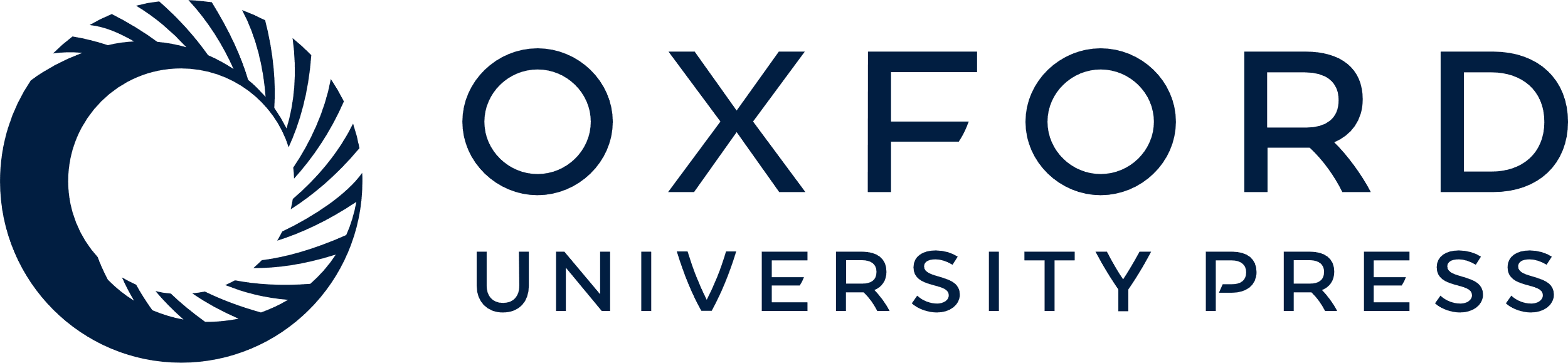 [Speaker Notes: Figure 1. Example figures for testing simultanagnosia, MRIs, and visual field perimetry of patients IG and JH. (A and B) Figures typically used to test for simultanagnosia. In (A), the patient is asked to determine whether the dot is inside or outside of the object. In (B), the patient is asked to distinguish and name all the overlapping objects in the figure. (C) T2-weighted magnetic resonance sections of patient IG's brain showing fairly symmetric bilateral lesions located at the upper and lateral occipito-parietal junction, cortically and subcortically, involving mainly the intraparietal and the parieto-occipital sulci with full damage to Brodmann's area 7 in the superior parietal lobule (SPL). Horizontal (axial) sections are shown with the corresponding z coordinates in standard Talairach space, from dorsal to ventral regions (Talairach and Tournoux 1988). The Z = 85 section is shown expanded on the right to delineate damaged brain areas more precisely. Brodmann's areas are numbered inside gray circles. The dotted lines outline the intraparietal sulcus (IPS). LH, left hemisphere, RH, right hemisphere. (D) Visual field perimetry for patient IG showing quadrantanopia in the right lower quadrant of the visual field of both eyes, due to the subcortical damage of the optical radiations below the PPC in the left hemisphere. (E) T2-weighted magnetic resonance sections of patient JH's brain showing unilateral damage restricted to the optical radiations and the primary visual cortex (V1, Brodmann's area 17) in the right hemisphere. Horizontal (axial) sections are shown with the corresponding z coordinates in standard Talairach space, from dorsal to ventral regions (Talairach and Tournoux 1988) to attest that the posterior cerebral artery infarct fully spared the parietal cortex. (F) Visual field perimetry for patient JH shows quadrantanopia in the left upper quadrant of the visual field of both eyes.


Unless provided in the caption above, the following copyright applies to the content of this slide: © The Author 2015. Published by Oxford University Press. All rights reserved. For Permissions, please e-mail: journals.permissions@oup.com]